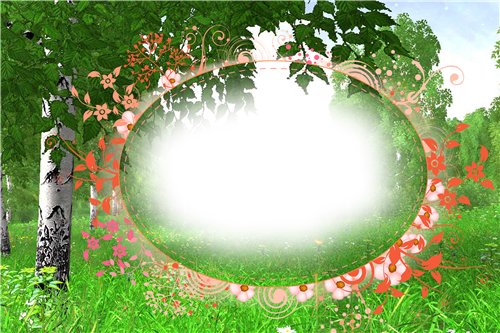 Экологическая акция      «Чистая планета»
МБОУ Павловская ООШ
Ст. вожатая.: Татарченко О.А.
Октябрь, 2019 год
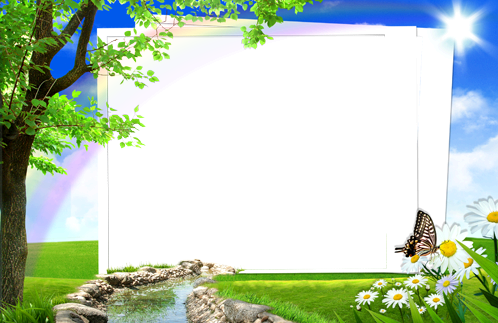 «Есть такое твердое правило... Встал поутру, умылся, привел себя в порядок-  и сразу приведи в порядок свою планету» А. де Сент-Экзюпери
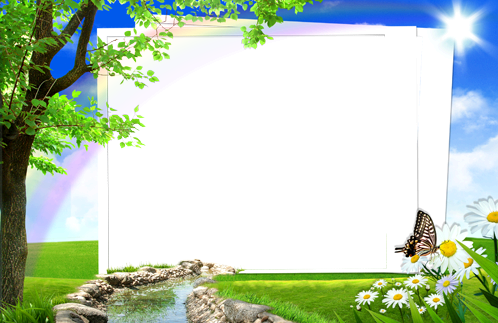 В акции приняли участие:- коллектив учащихся школы – 26 человек; - коллектив работников школы – 13 человек;     Место проведения акции: - территория школы;           -территория памятника воинам- односельчанам, погибшим в годы  Великой Отечественной войны;- улицы поселка
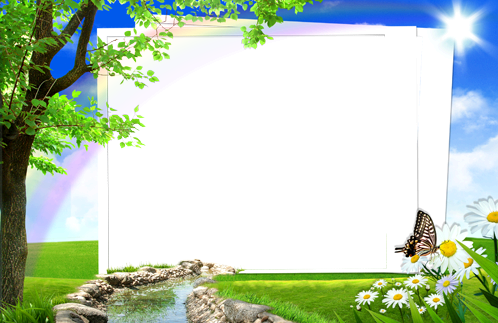 Трудовой десант «Наведение порядка и благоустройство пришкольной территории»
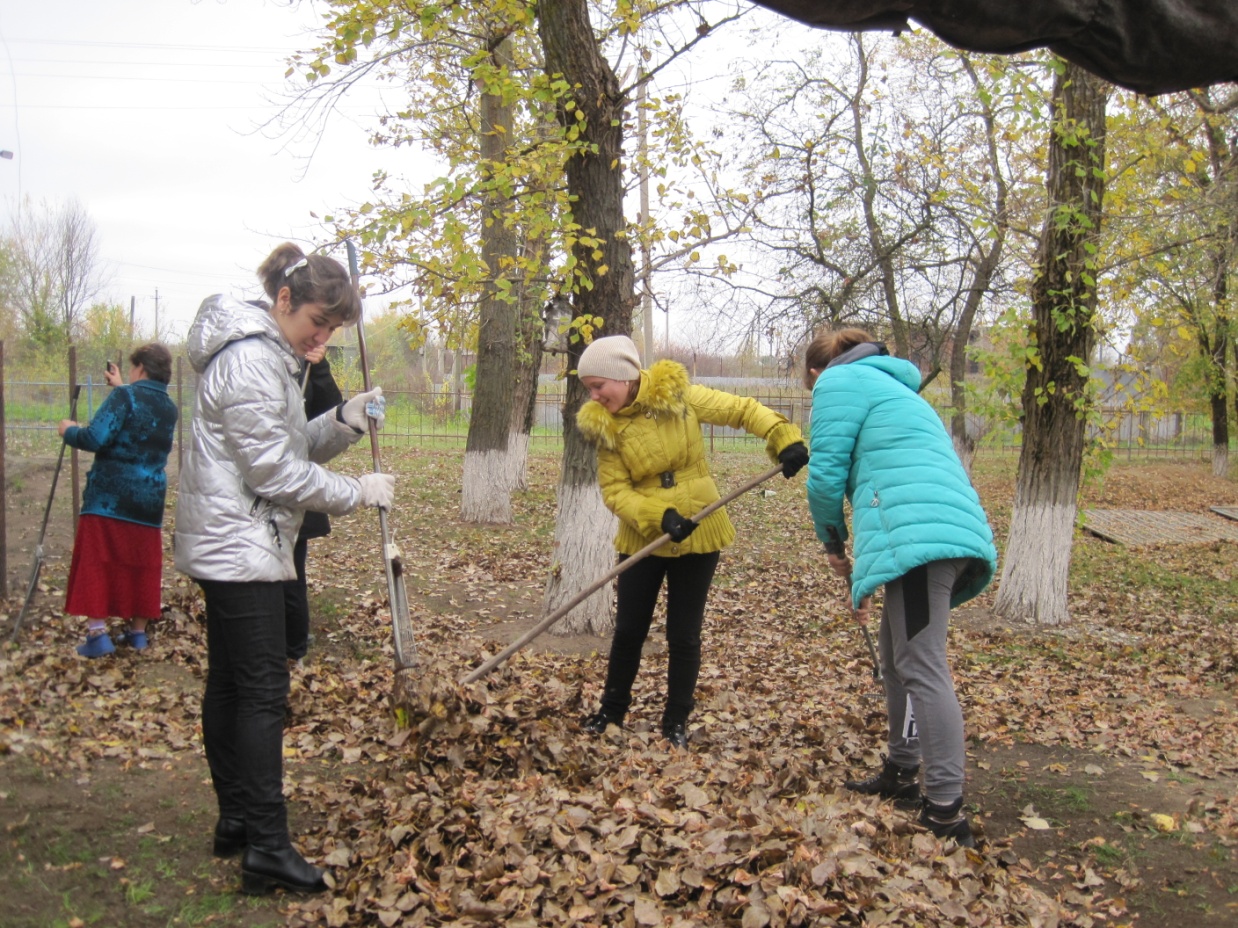 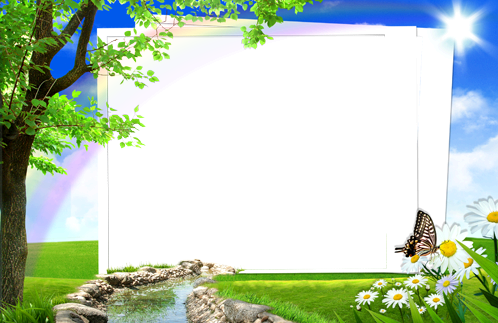 Заочное путешествие в Ростовский заповедник
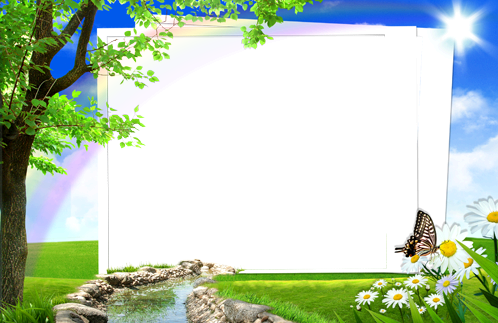 Фотовыставка           «В мире заповедной природы»
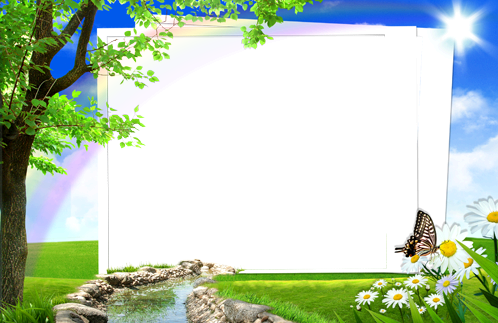 Уборка территории памятника войнам–  односельчанам, погибшим в годы ВОв
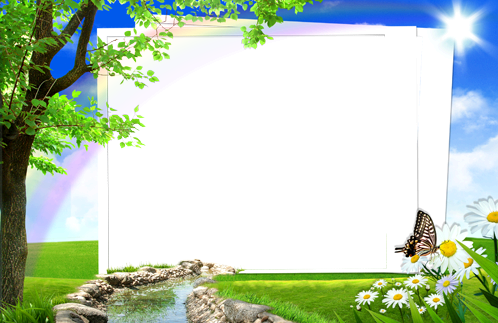 День древонасаждений
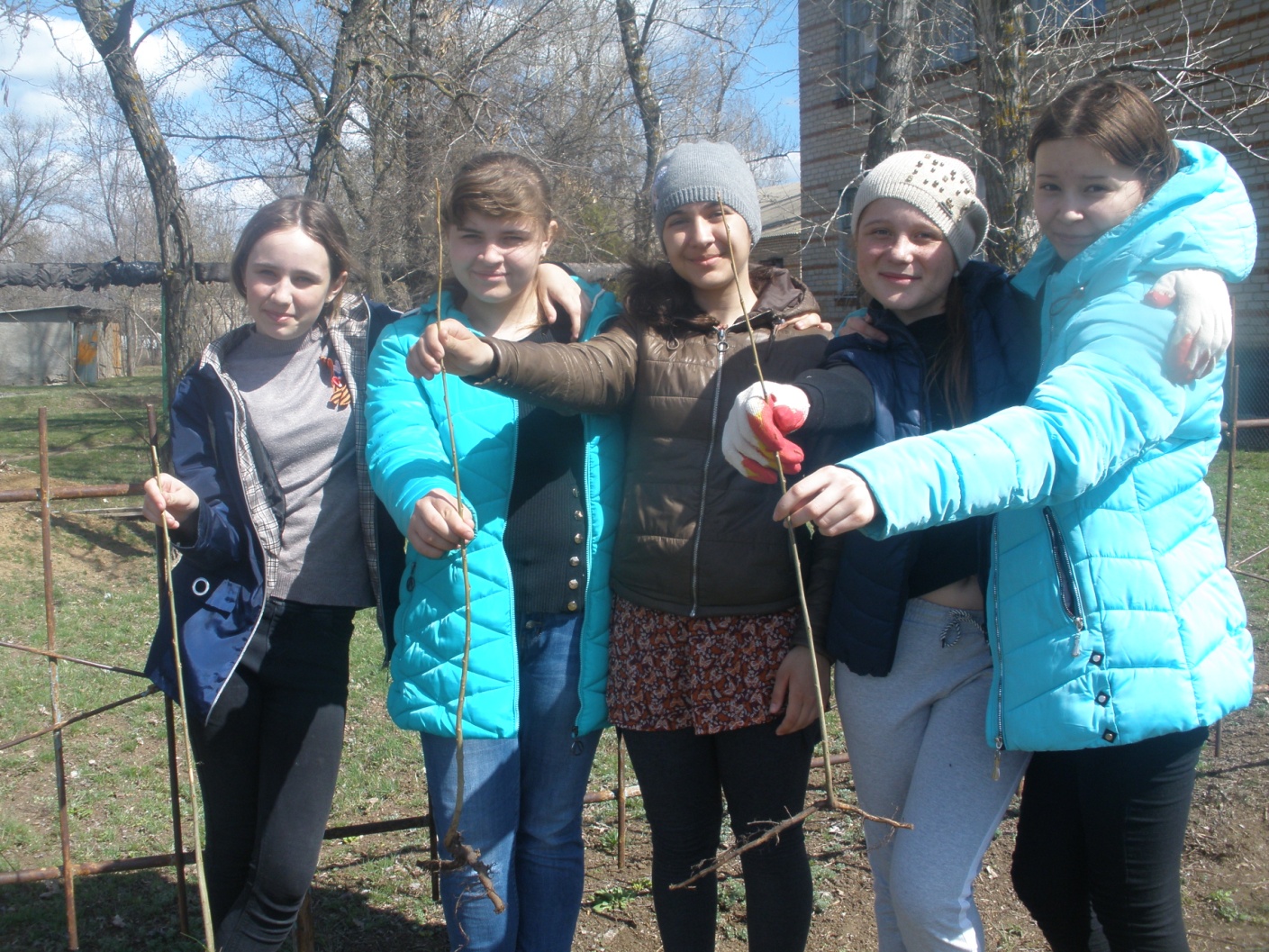 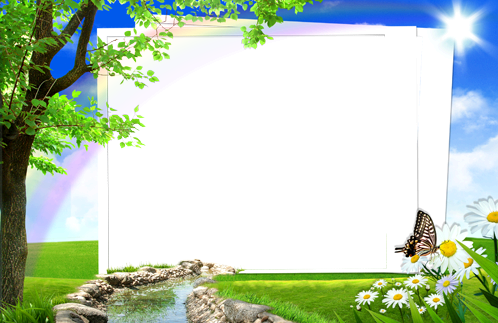 Акция «Чистый посёлок начинается с тебя»
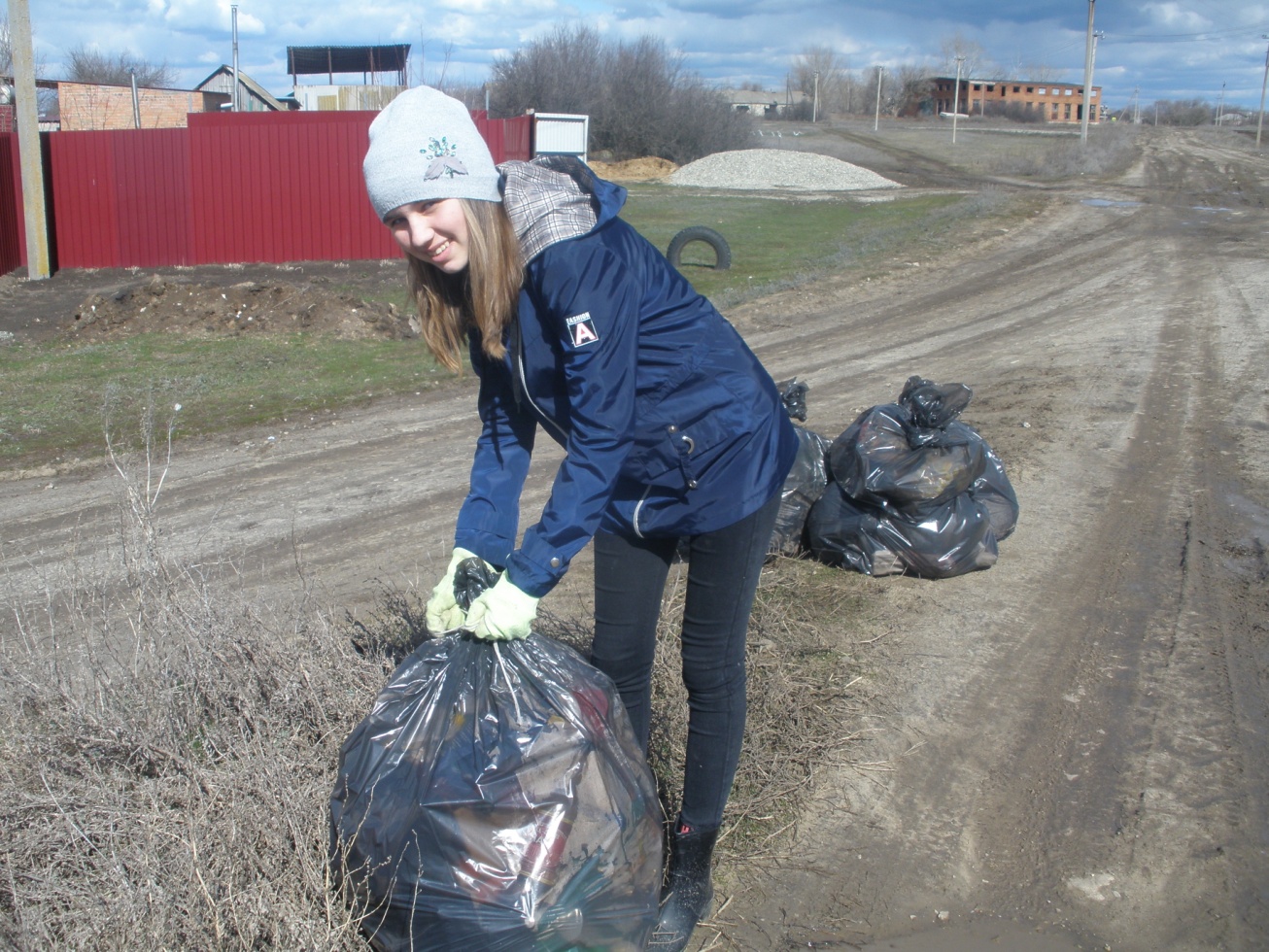 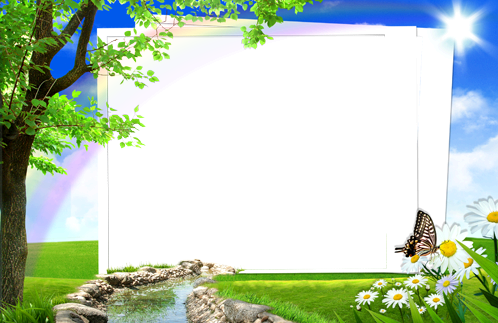 Акция по сбору макулатуры
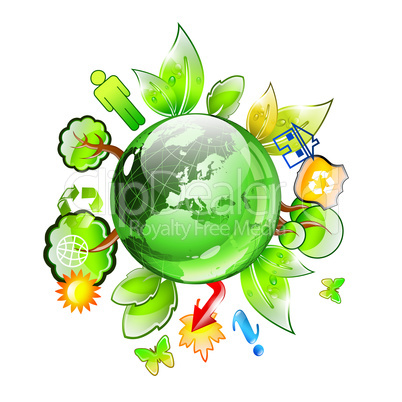 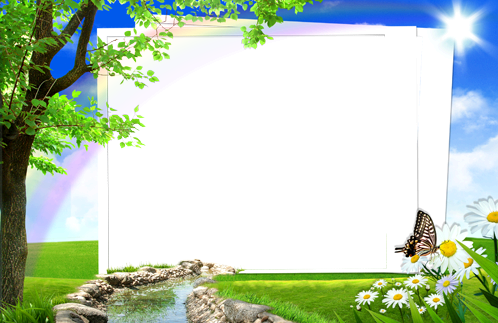 Конкурс кормушек              «Кафе для пернатых»
Это может сделать каждый!